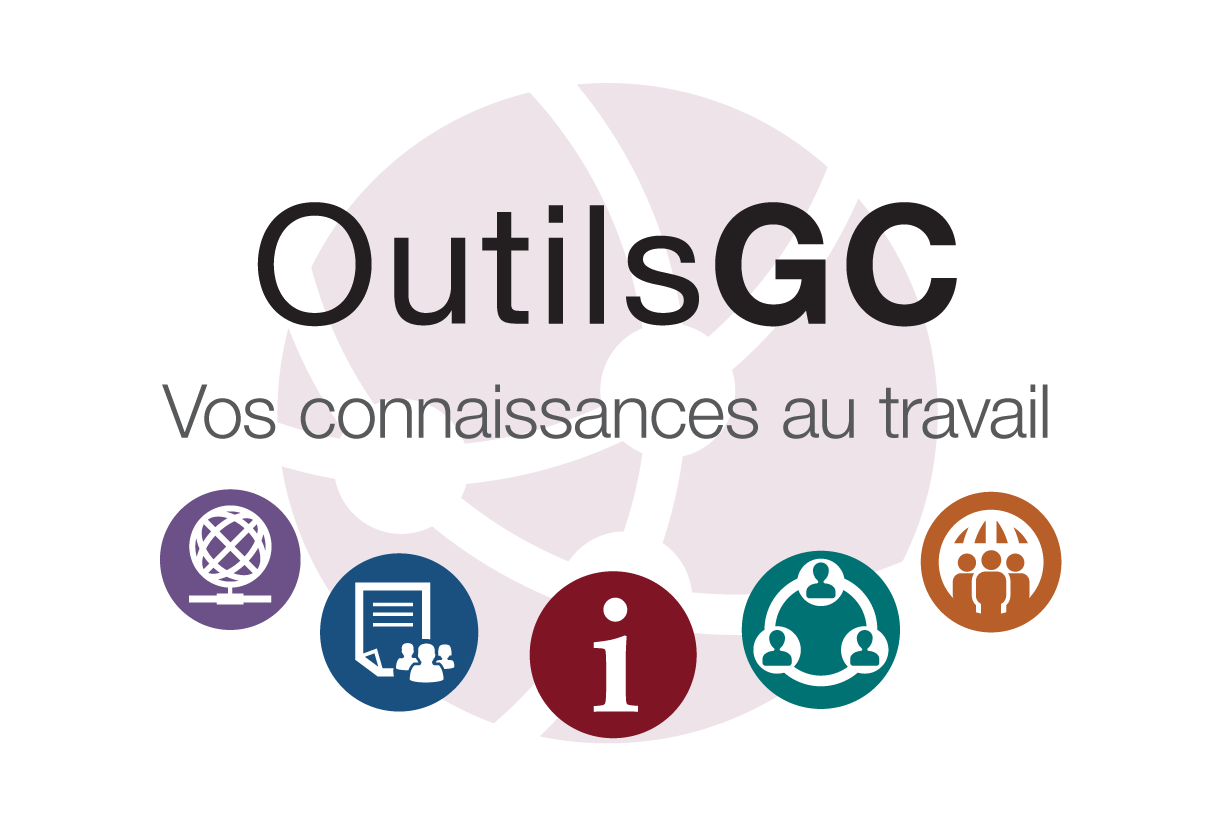 Série d’apprentissage virtuel du RJFF, 
Le 5 mai 2020
Joy Moskovic, 
Division de la mobilisation numérique, SCT
Type Presenter Name
http://bit.ly/outilsgc2019
Type text
Le gouvernement du Canada
Accès aux outils de collaboration
Outils externes
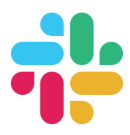 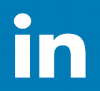 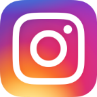 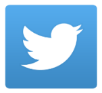 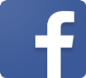 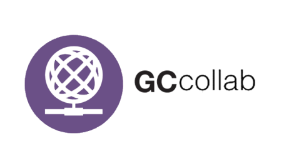 Fondé sur CompteGC– comprend l’accès à GCWiki et à GCMessage
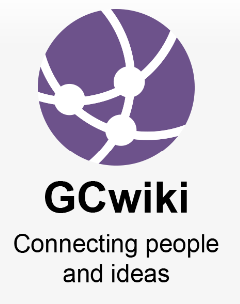 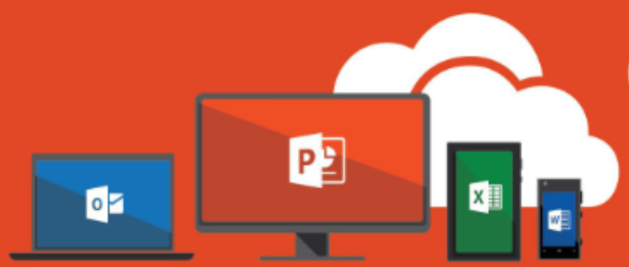 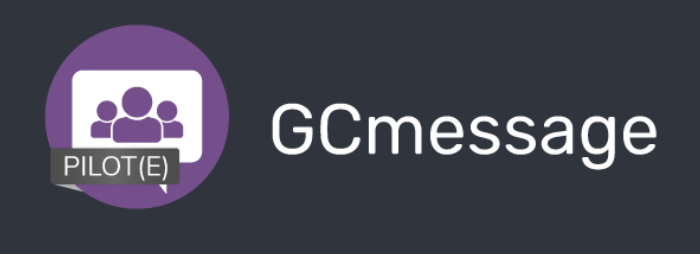 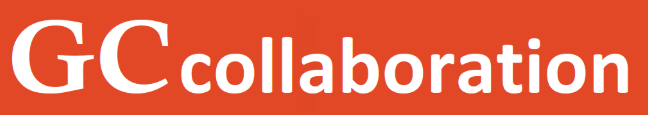 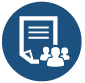 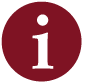 OutilsGC 
dans l’ensemble du GC
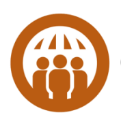 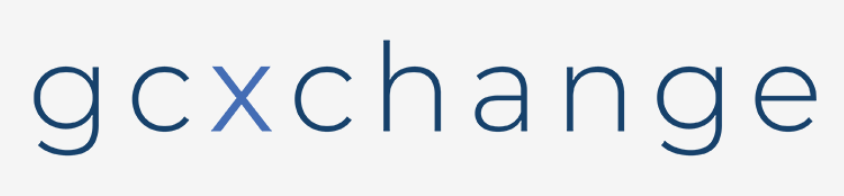 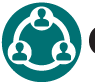 Outils ministériels
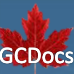 2
OutilsGC – Aperçu
Tirer parti des outils
COLLABORATION AU SEIN DU RÉSEAU INTERNE DU #GC
COLLABORATION EXTERNE
GCconnex
CompteGC
GCintranet
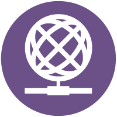 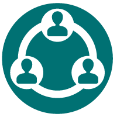 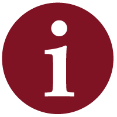 Application externe
Comprend l’accès à :
GCcollab, GCwiki
GCmessage
Interne seulement
Moyen de communication central et reconnu permettant de rejoindre tous les fonctionnaires
Interne seulement
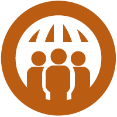 GCpédia
GCannuaire – SAGE
GCannuaire – SAGE
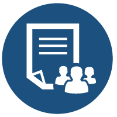 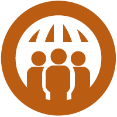 Application externe
Annuaire des fonctionnaires fédéraux – Accès partiel
Interne seulement
Interne seulement
Annuaire des fonctionnaires fédéraux – Accès complet
7
OutilsGC – Proposition de valeur
Mieux travailler
Apprendre, partager et trouver les connaissances.
Mobiliser les employés et créer des liens
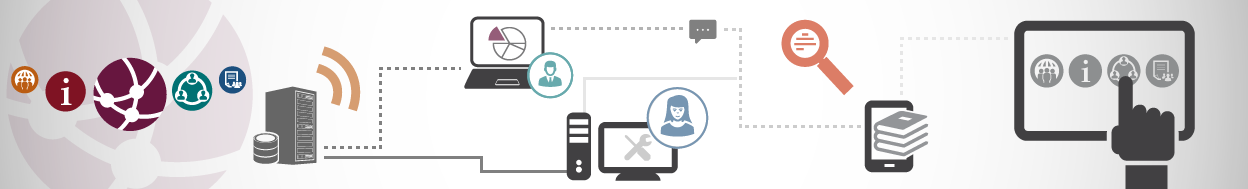 La collaboration numérique comprend le fait de « travailler à haute voix », lorsque les employés peuvent constater ce que font les uns et les autres et en tirer avantage.
Les employés de partout au GC échangent des connaissances, apprennent et perfectionnent leurs compétences en dialoguant.
Les employés se branchent, identifient des collègues avec des intérêts communs et trouvent des mentors et des possibilités en fonction de leurs compétences.
OutilsGC aide la fonction publique à atteindre ses objectifs en permettant aux employés de faire ce qui suit :
3
OutilsGC pendant la pandémie de la COVID-19
La plupart des ministères limitent ou restreignent l’accès aux réseaux du gouvernement du Canada aux employés qui effectuent des travaux jugés essentiels ou critiques.
GCcollab, GCmessage et GCwiki sont disponibles en dehors du réseau sur tout appareil ayant accès à Internet.
OutilsGC est le seul outil existant qui est disponible, actuellement fonctionnel et ouvert à tous les fonctionnaires.
Incidences de la pandémie sur l’utilisation des OutilsGC
Visiteurs du 2 mars au 19 avril 2020
Pages consultées du 2 mars au 19 avril 2020
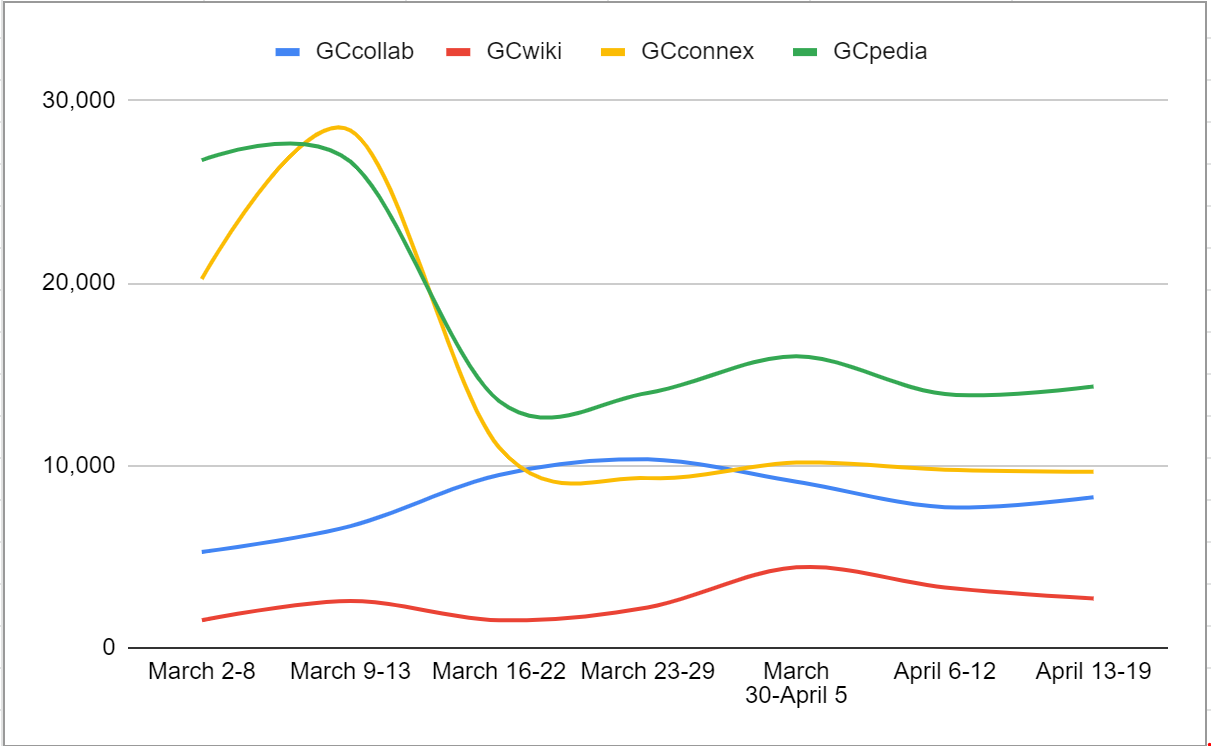 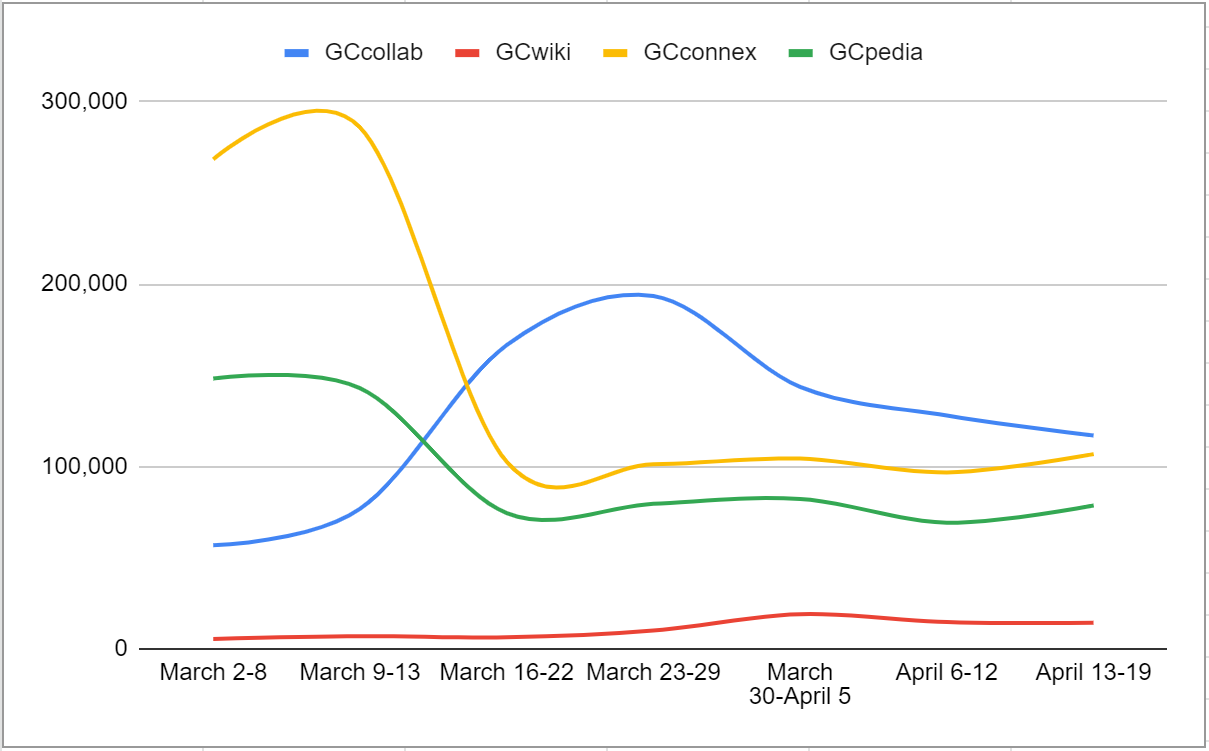 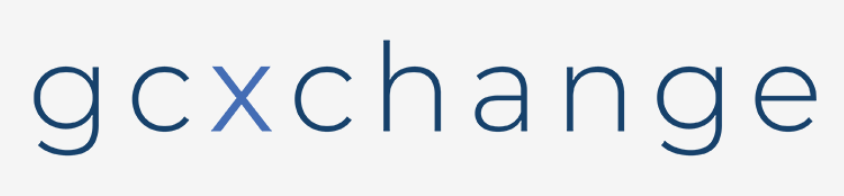 Prochaine étape : Outils de collaboration au GC
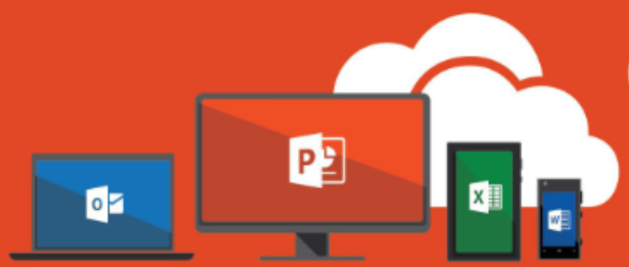 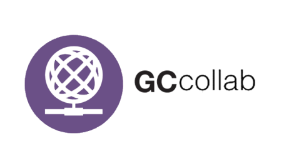 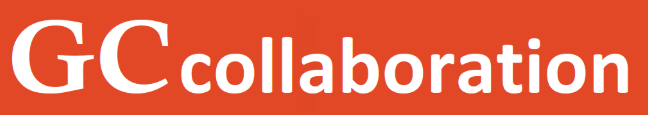 GCcollab a été intégré à OutilsGC en 2016, puis GCwiki et GCmessage ont suivi en 2018.
GCpédia et GCconnex sont opérationnels et ouverts à tous les fonctionnaires du GC depuis 2008-2009.
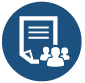 OutilsGC – Avantages
Réseau
Liens et collaboration
Amélioration du rendement
Diffusion de l’information
Communication et mobilisation
5
Pourquoi utiliser OutilsGC ou pourquoi ne pas l’utiliser?
Partage ouvert
Création en commun
Collaboration
Travaux en cours
Renseignements de nature délicate ou confidentiels
Tenue de documents officiels
Contenu en double
Discussion limitée ou d’ordre privé (sauf GCmessage)
4
Tirer parti d’OutilsGC
Principales fonctionnalités et caractéristiques de GCconnex et de GCcollab
Carrefour de carrière
Votre profil
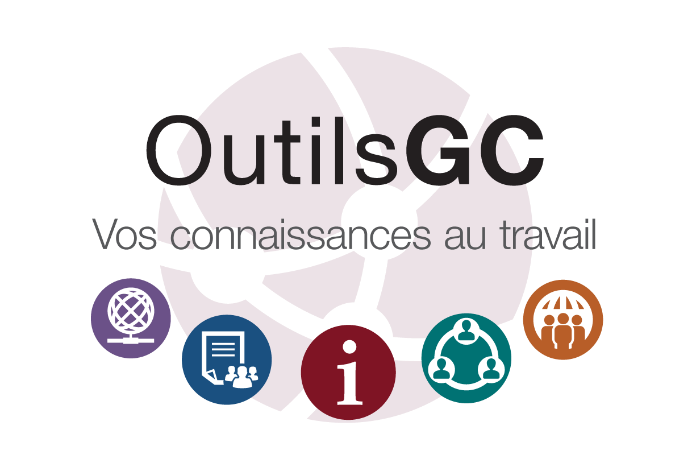 Discussions
Groupes
Notifications
Le fil
8
GCconnex
Réseautez, établissez des liens et partagez de l’information dans cet espace de travail collaboratif pour tous les fonctionnaires du GC.
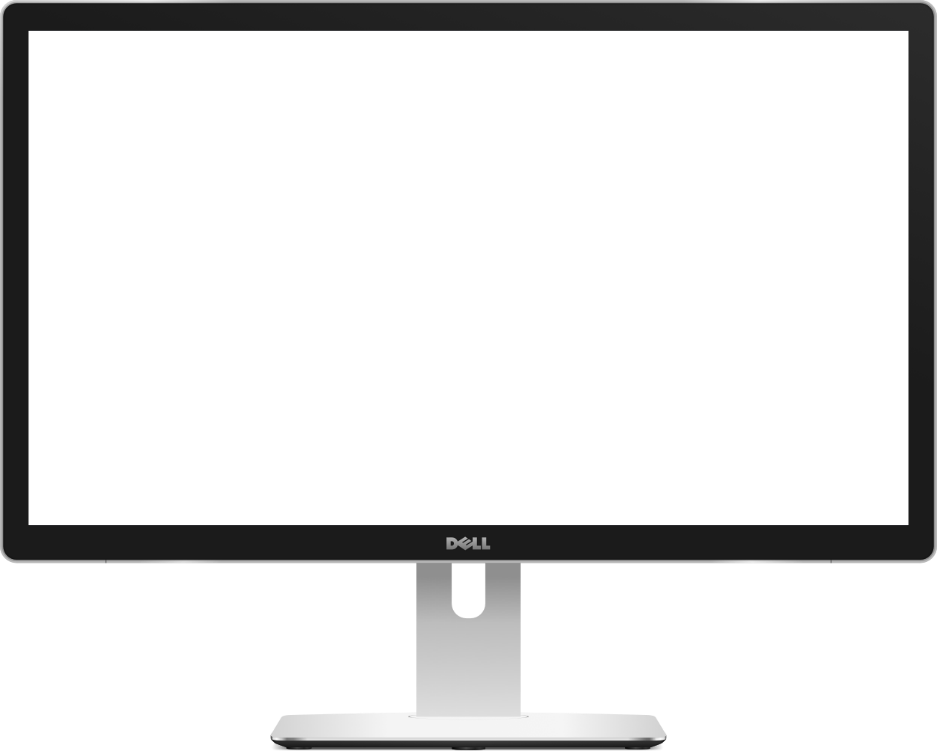 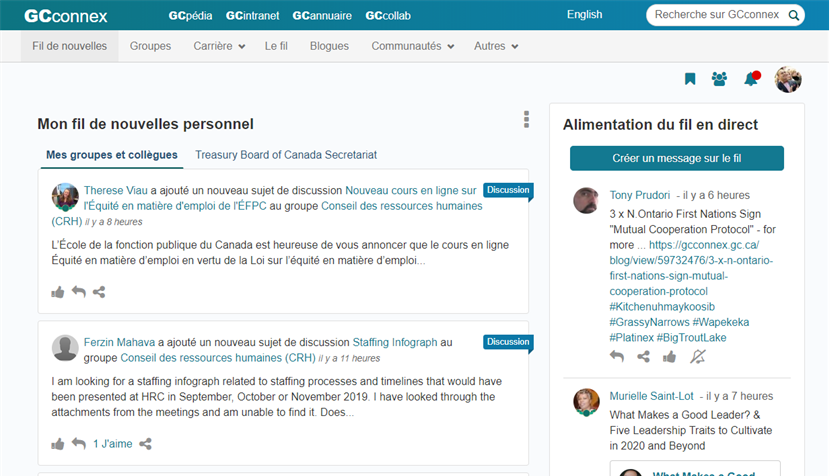 Interne, réservé au GC
Doit être installé sur un appareil du GC et connecté au réseau interne.
Excellent pour créer un profil,adhérer à des groupes etparticiper à des discussions avecd’autres fonctionnaires.
Parcourez le Carrefour decarrière pour connaître lespossibilités de mobilité au mêmeéchelon, de mentorat et demicro-mission.
9
GCconnex et GCcollab : Carrefour de carrière
Pour les besoins en matière de perfectionnement professionnel et de ressourcement... Il procède au jumelage des talents et des possibilités de mobilité au même niveau et de perfectionnement professionnel.
Mentorat
Jumelage
Échange d’emploi
Rotation d’emploi
Partage d’emploi
Partage des habiletés
Encadrement par des pairs 
Affectation/Détachement
Mutation
Micro-missions
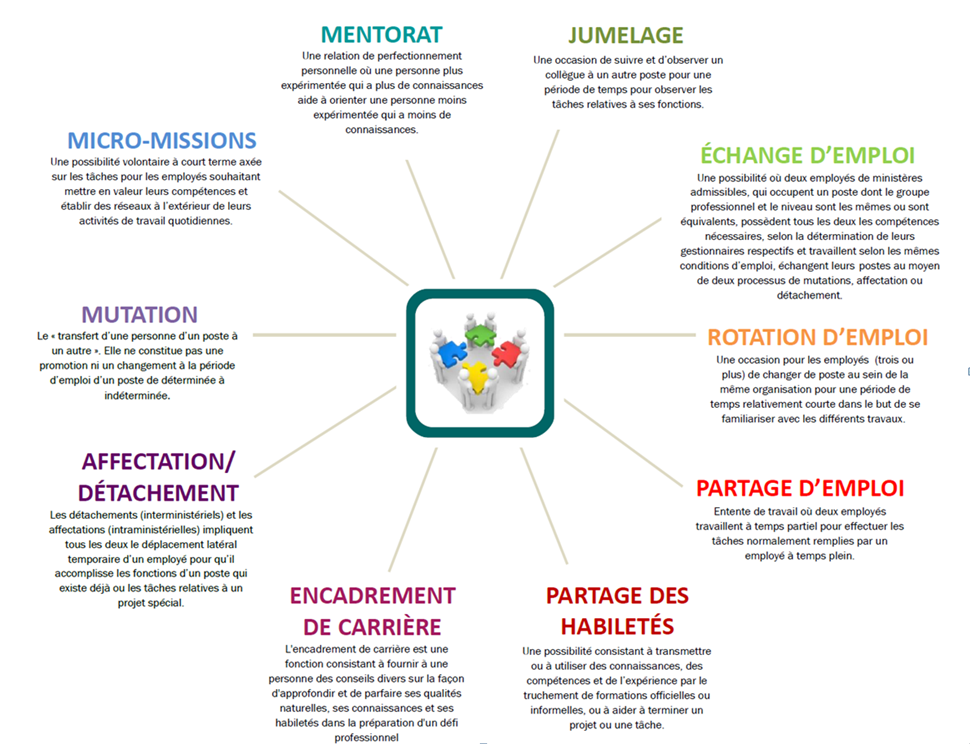 12
GCconnex et GCcollab : Carrefour de carrière
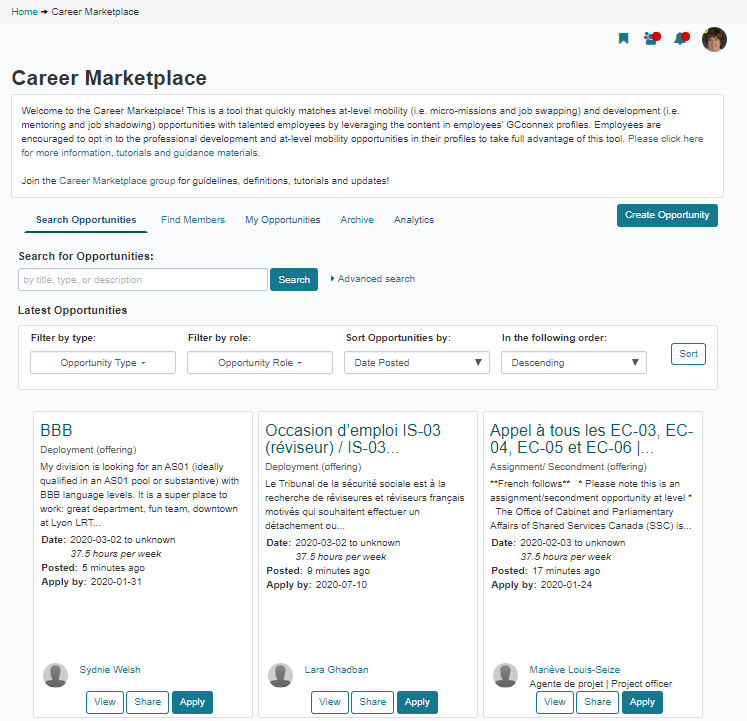 13
Créer un profil dans GCconnex et dans GCcollab
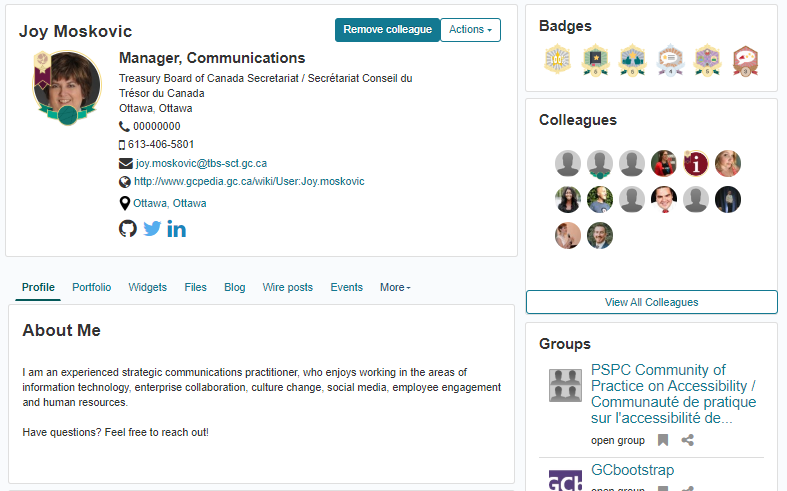 10
GCcollab (utilise CompteGC)
Entièrement mobile. Accès depuis n’importe quel endroit, n’importe quand, à l’aide de n’importe quel appareil. Ou téléchargezl’application.
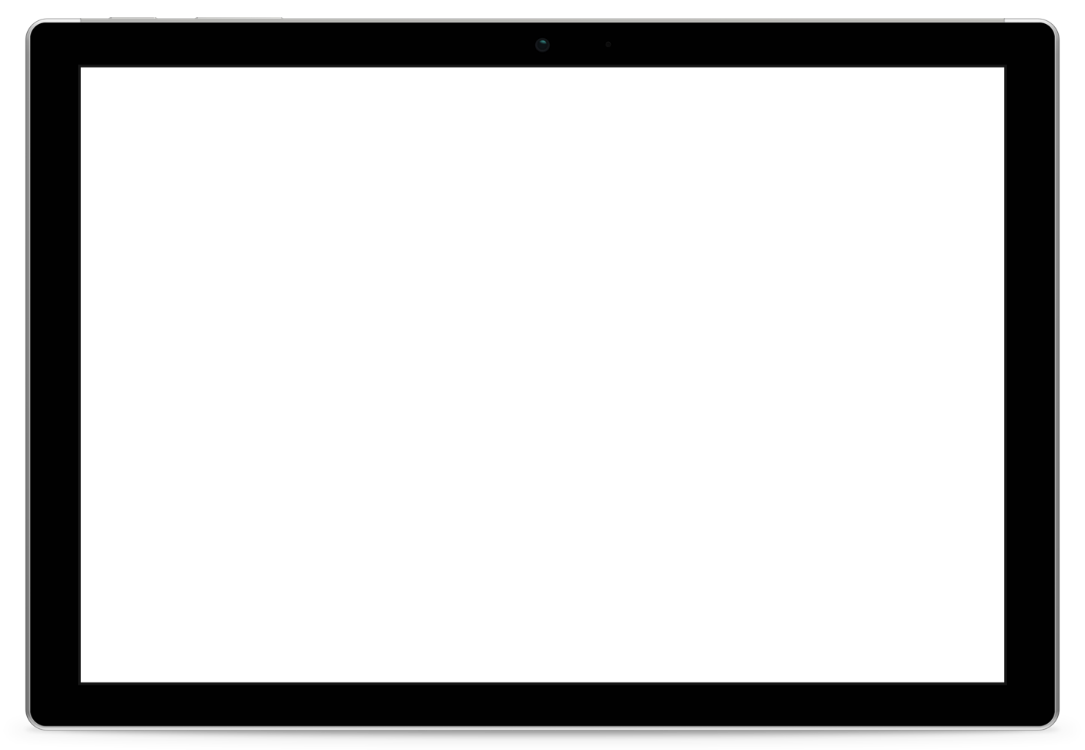 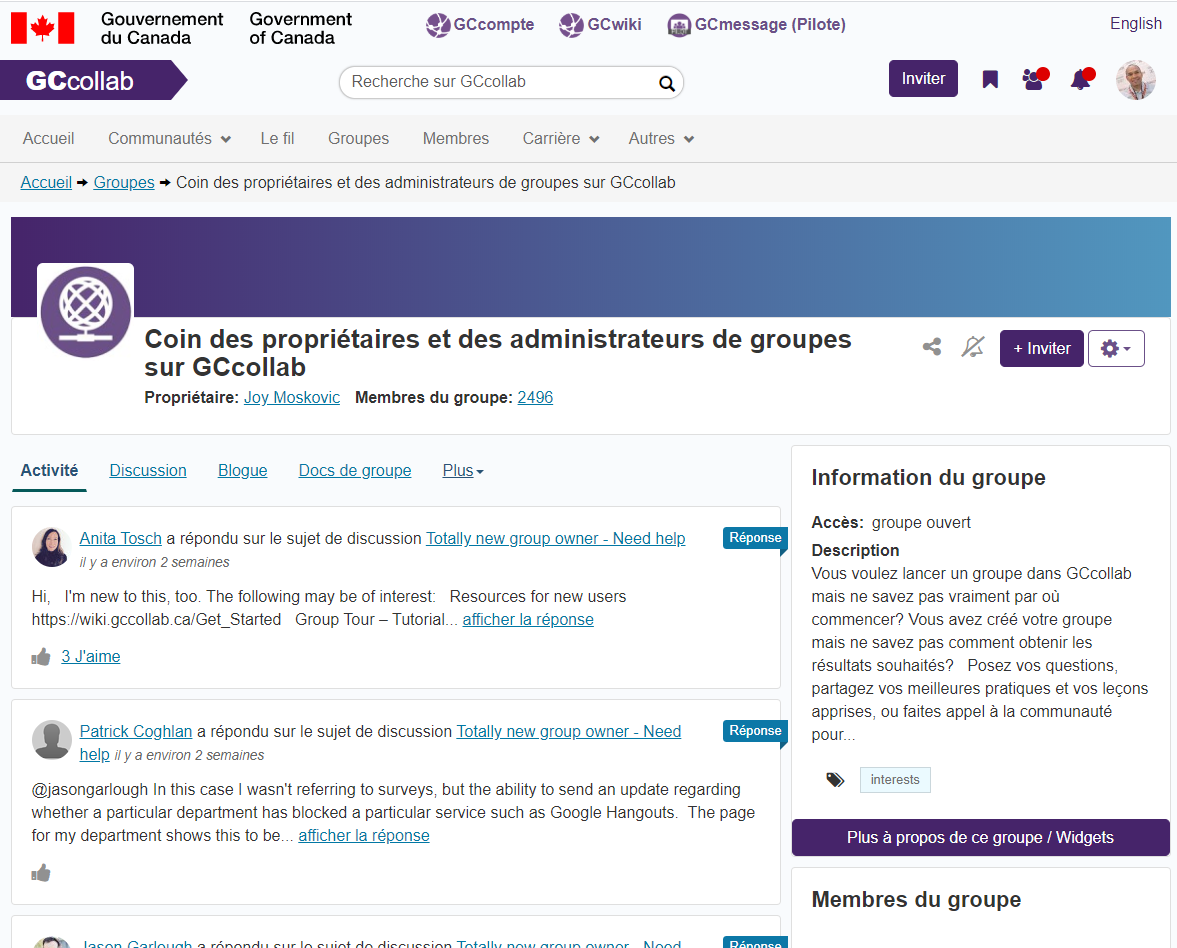 Qui peut s’inscrire et contribuer?
Fonctionnaires fédéraux, municipaux, provinciaux et internationaux. 
Étudiants et universitaires. 
Sociétés d’État, ONG, organismes sans but lucratif et secteur privé sur demande.
N’importe quel utilisateur peut inviter n’importe qui dans le monde à s’inscrire.
Créez votre profil, adhérez à desgroupes, participez à des discussions, et réseautez avec des gens de l'intérieur et de l'extérieur du GC!
17
Appuyer le gouvernement, s’appuyer les uns les autres, appuyer les Canadiens pendant la pandémie de la COVID-19
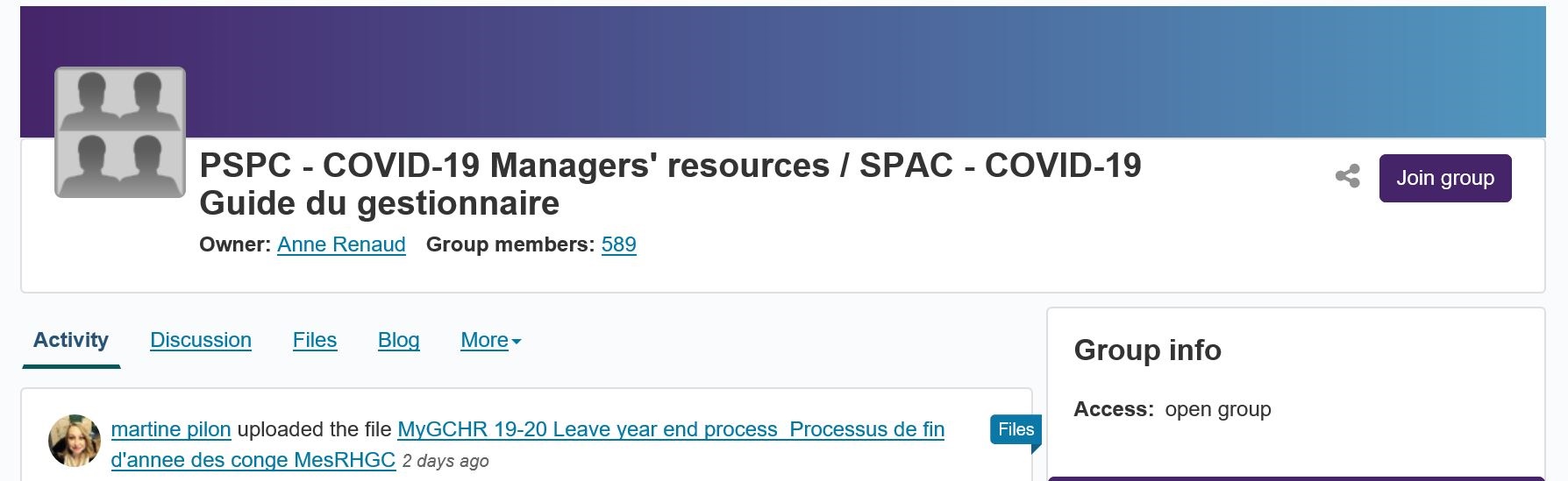 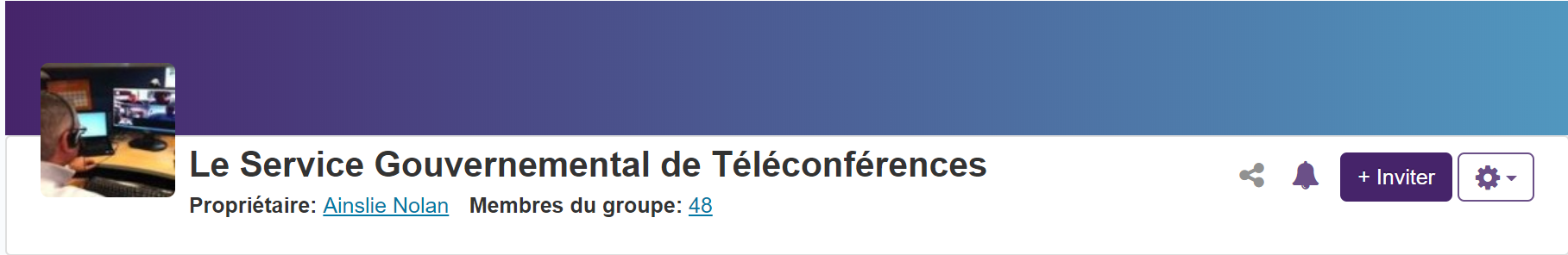 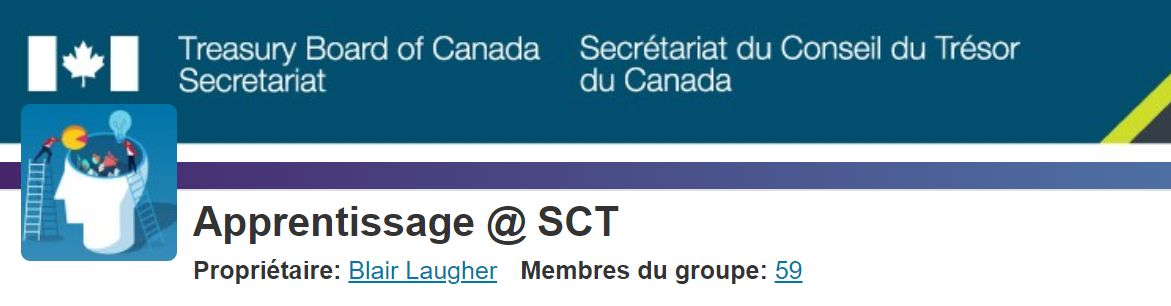 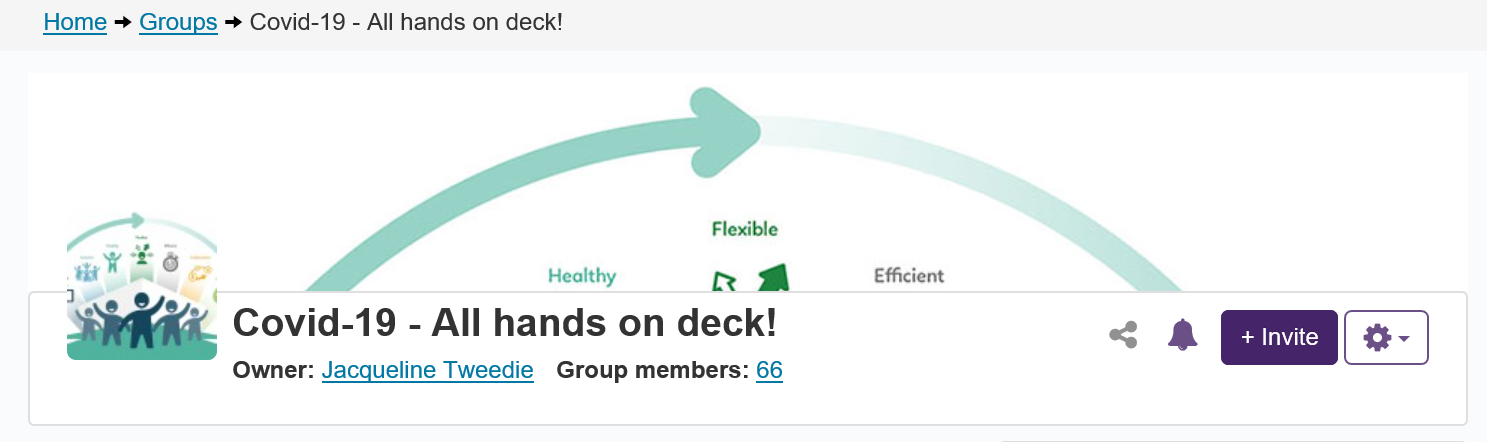 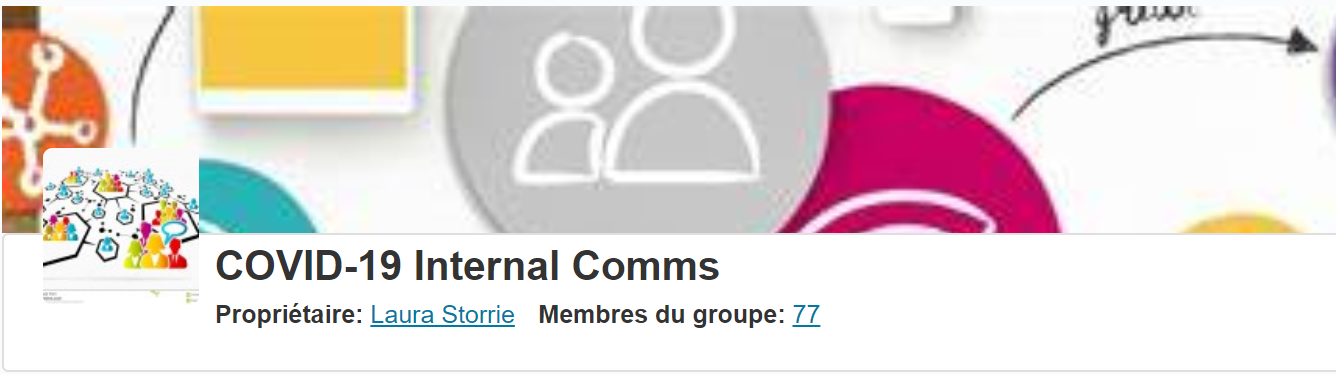 18
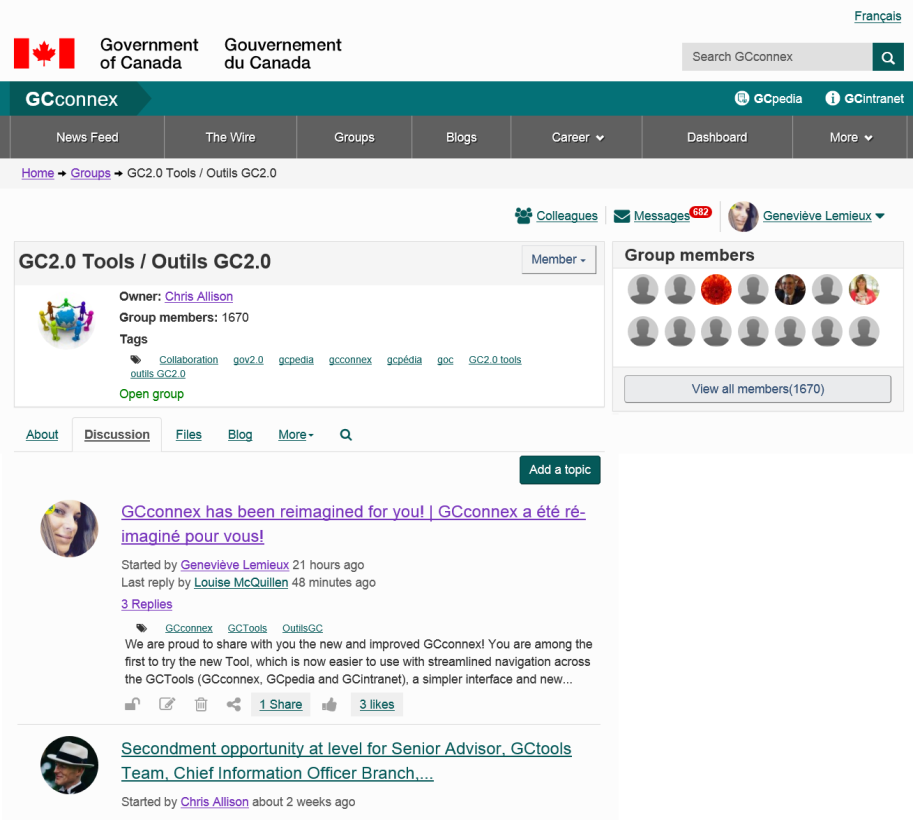 Créer un lien entre les gens et les idées
Recherche
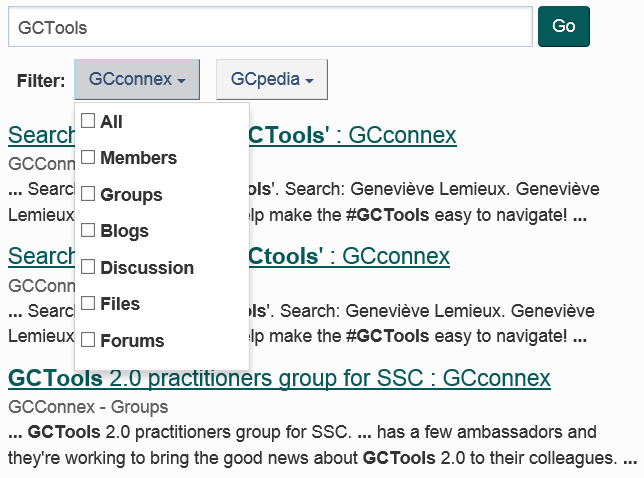 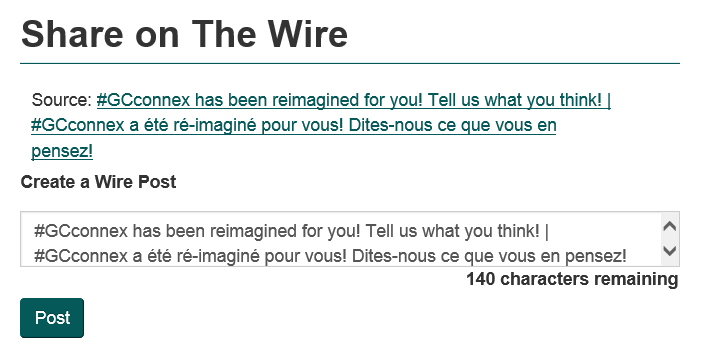 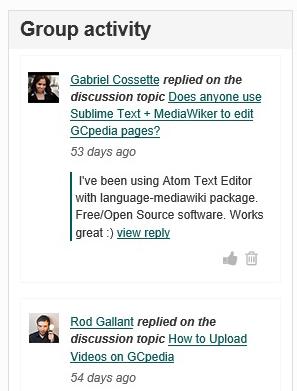 17
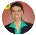 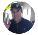 Gérer vos notifications
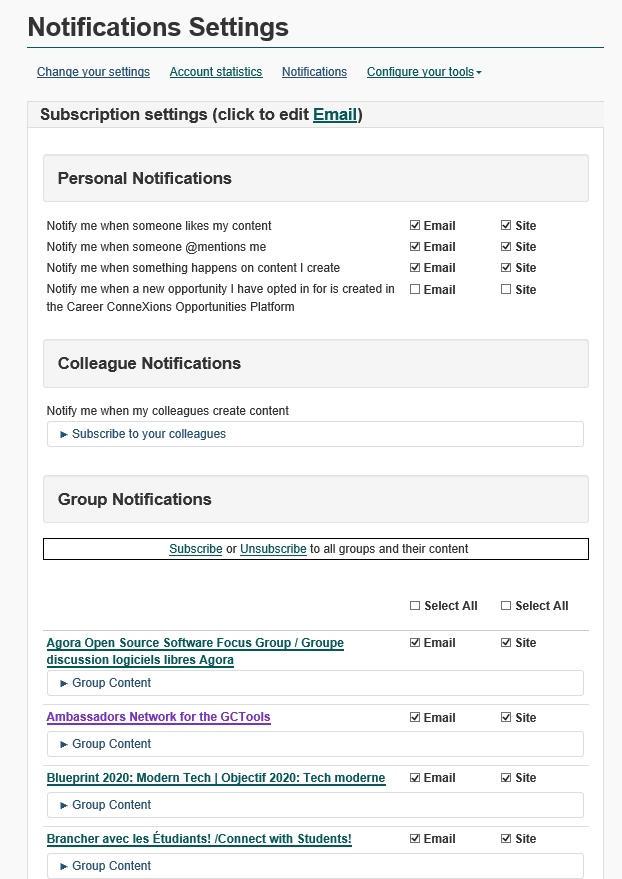 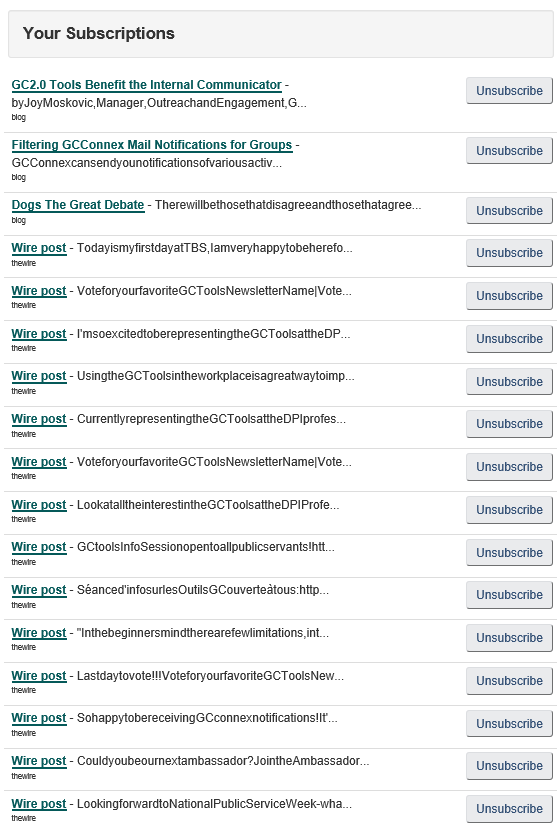 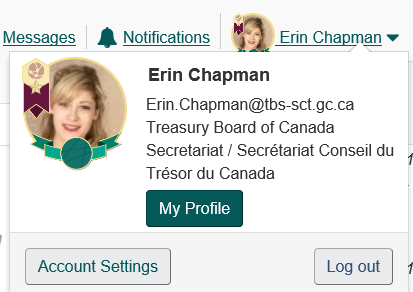 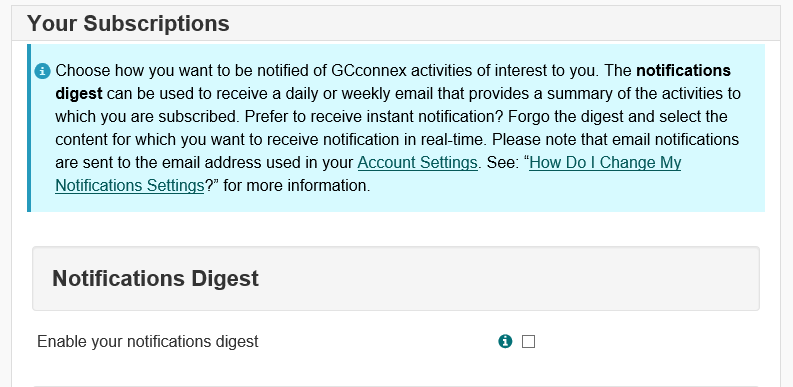 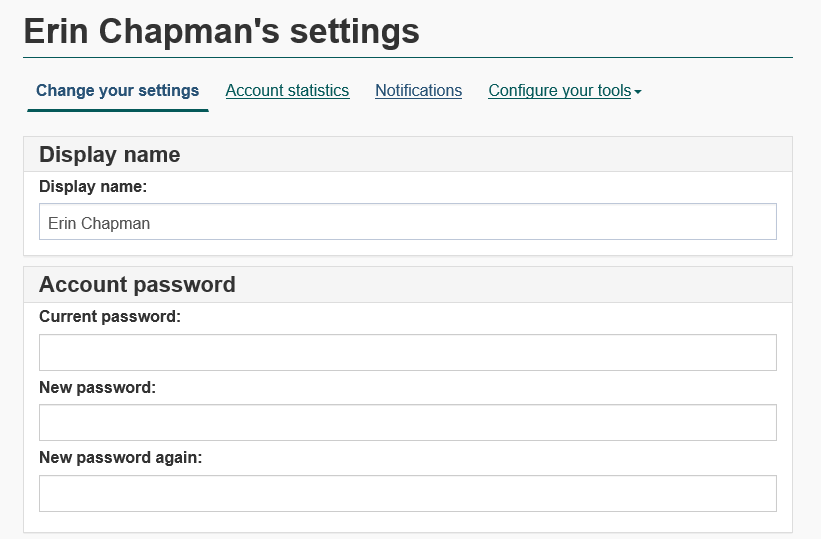 18
GCpédia
Créez conjointement des pages et partagez de l’information dans ce wiki collaboratif accessible à toute lafonction publique.
N’importe qui dans la fonction publique peut consulter n'importe quel contenu.
Interne, réservé au GC.
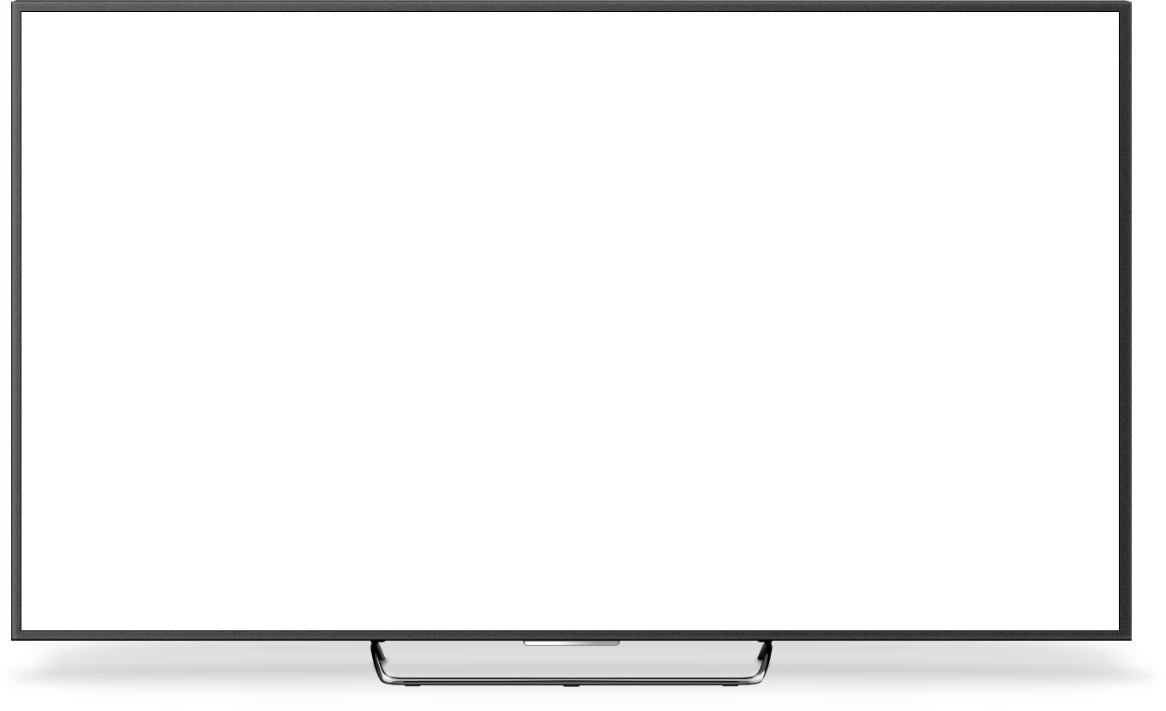 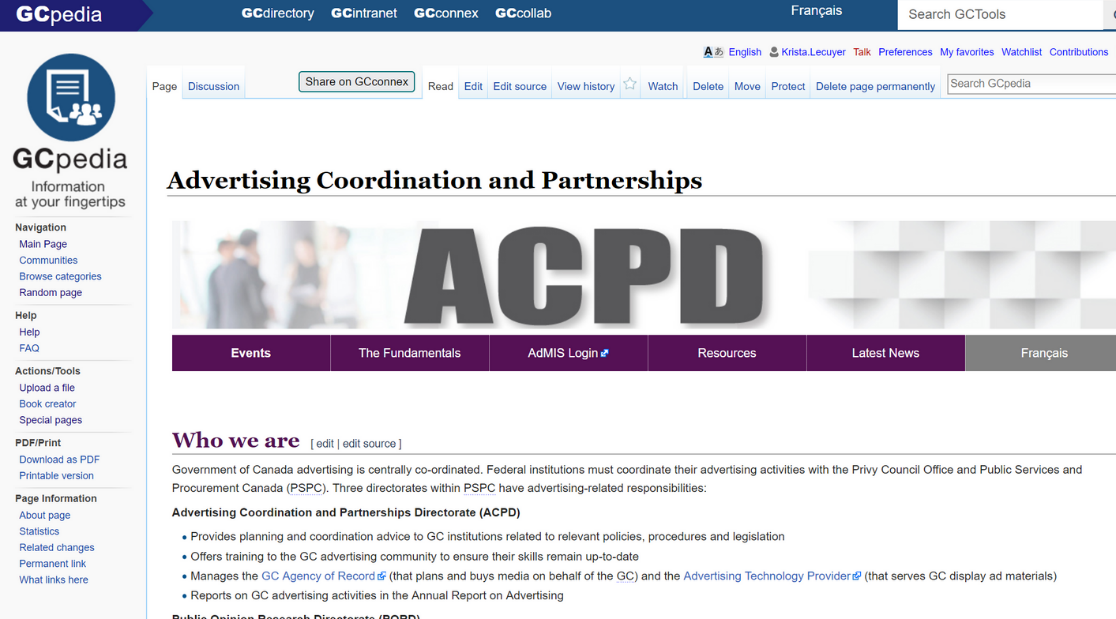 Doit être installé sur un appareil du GC et connecté au réseau interne
.
Toute personne connectée à son compte dans la fonction publique peut créer une page et modifier n’importe quel contenu.
Excellent pour la publication de pages.Idéal pour partager des mises à jour et des liens réguliers.
Utilisez les codages HTML et CSS pourpersonnaliser les pages.
14
GCwiki (utilise CompteGC)
Une place publique : un espace en ligne pour créer des liens et partager des idées à travers des communautés interdisciplinaires afin de créer des solutions
Les pages sont visibles par l’entremise d’Internet.
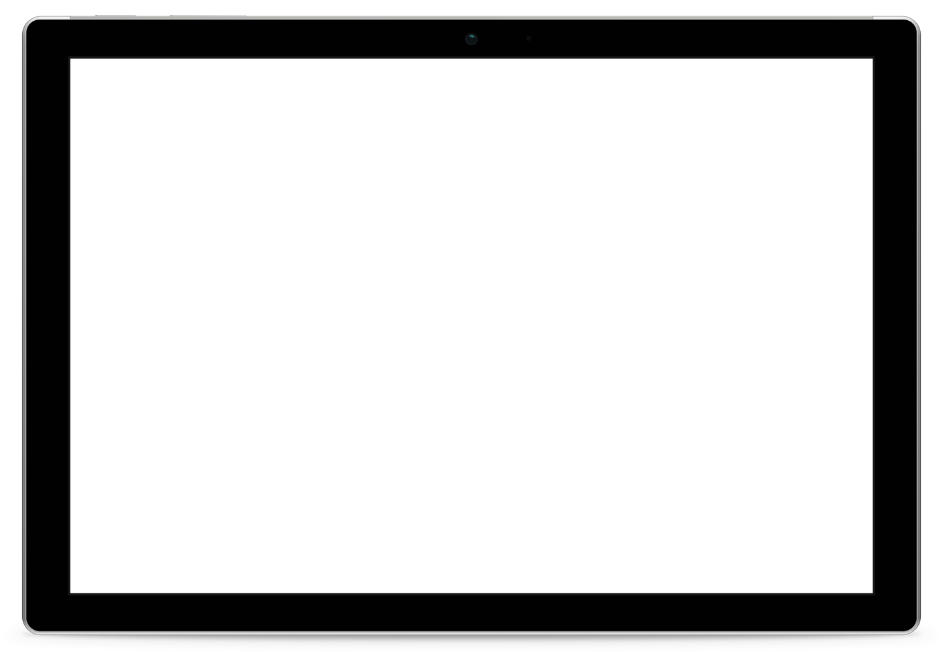 Les pages ne peuvent être modifiéesque par les utilisateurs qui ont unCompteGC valide.
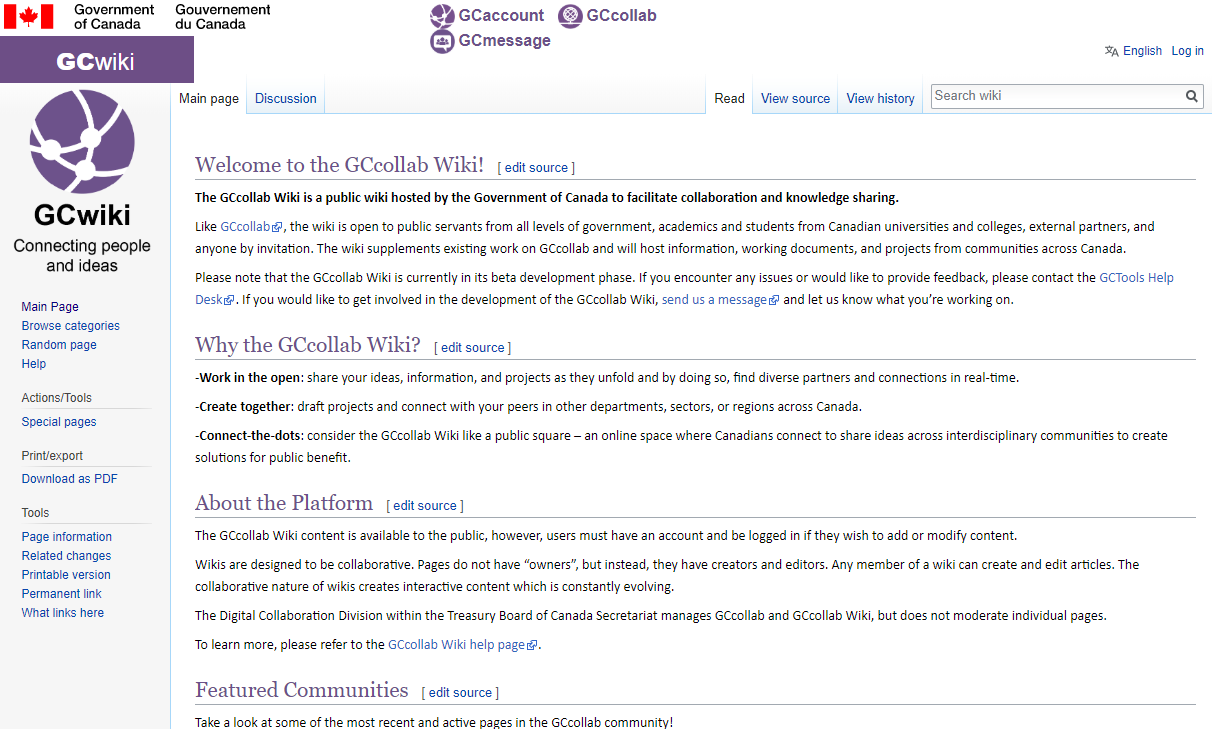 Vous serez automatiquement abonné(e) aux mises àjour lorsqu’une page que vous créez est modifiée.
Excellent pour les annonces et les mises à jour, ou pour faire part de vos idées et de vos projets au fur et à mesure qu’ils se développent.
C’est un moyen fantastique et efficace d’afficher del’information publique par l’entremise d’Internet.
Les pages contiennent surtout destextes.
Les codages HTML et CSS sont restreints.
19
GCwiki – Partage d’information pendant la pandémie de la COVID-19
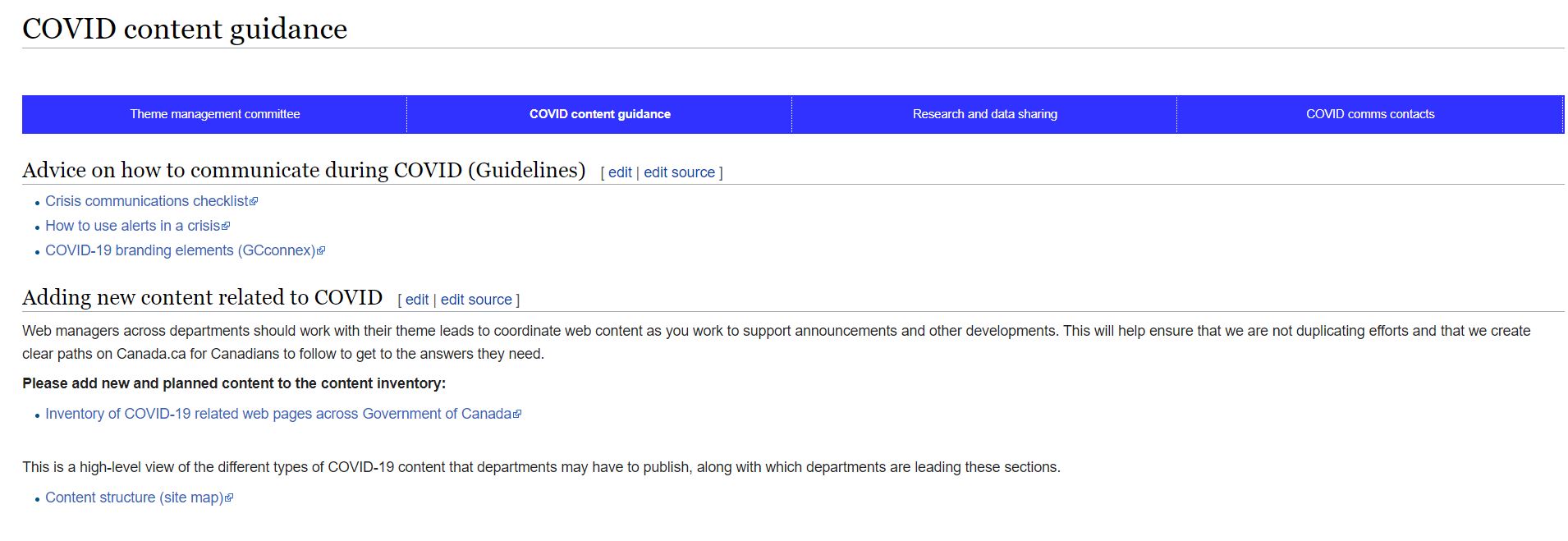 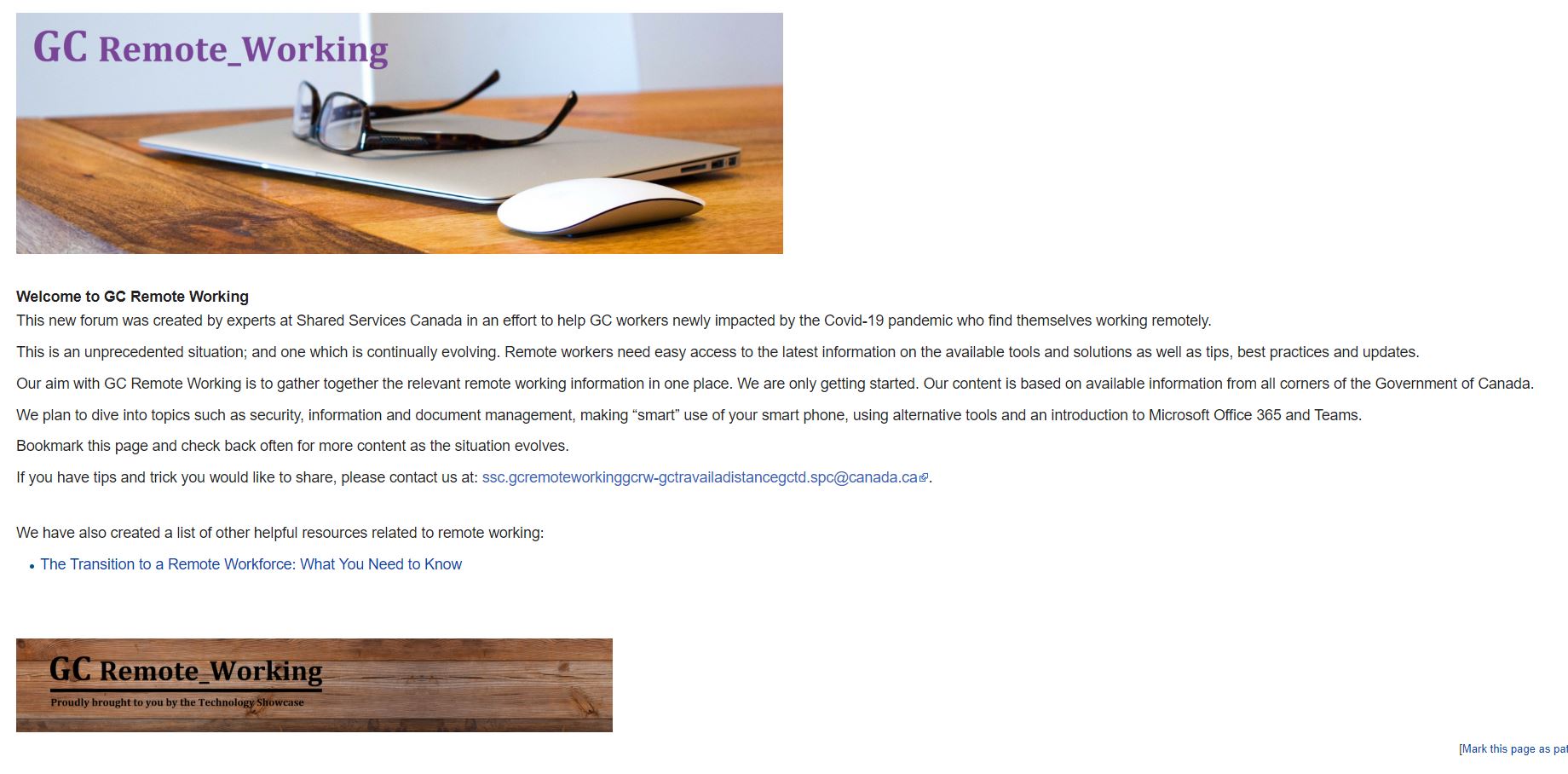 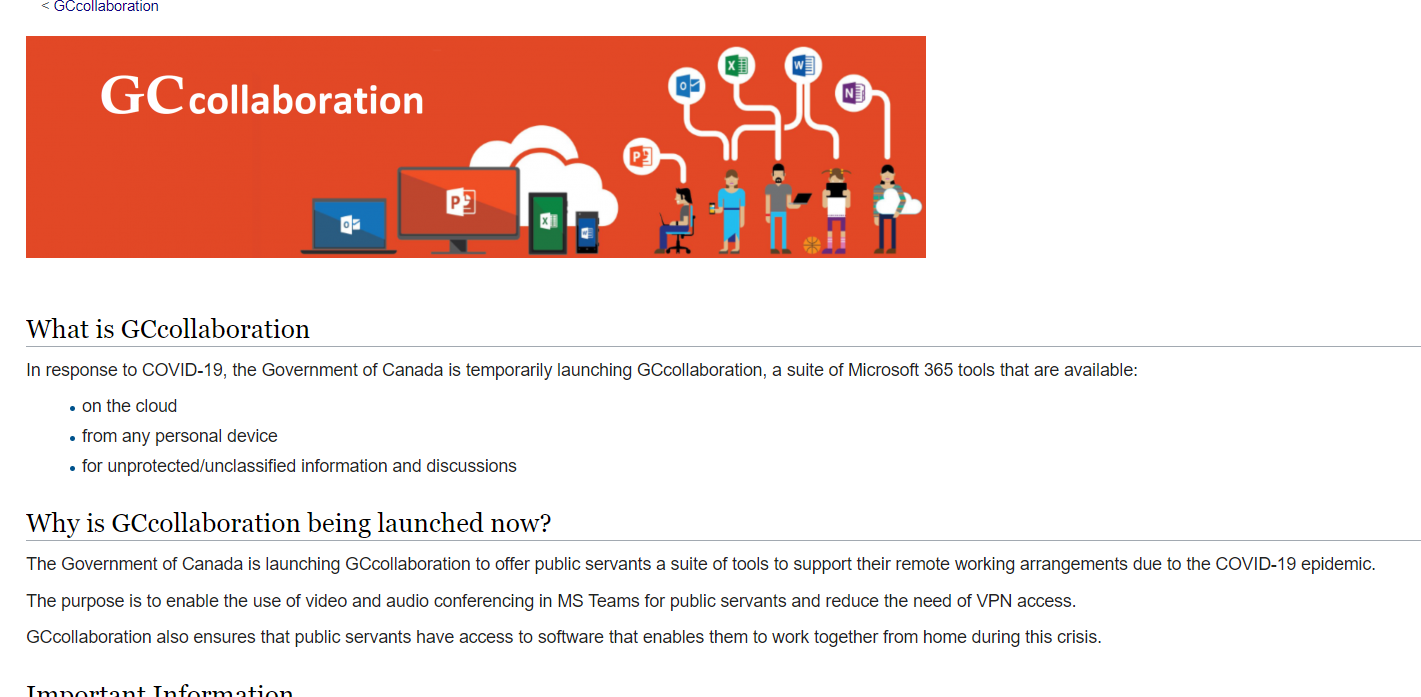 #OutilsGC
Raisons pour lesquelles vous devriez utiliser les #OutilsGC
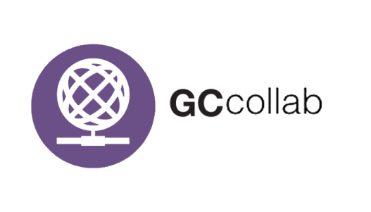 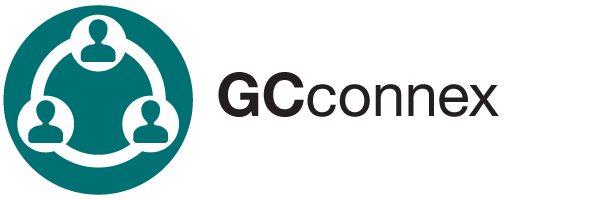 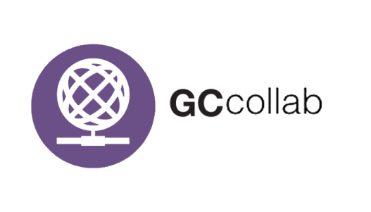 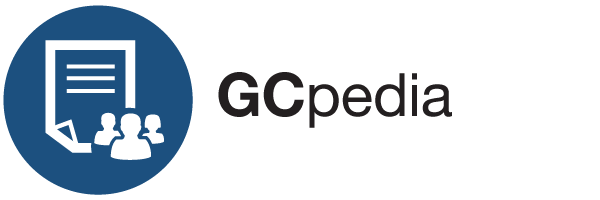 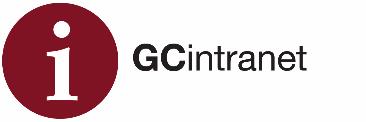 20
#OutilsGC
Conseils et astuces pour commencer
6
1
Explorez la section des carrières
Créez votre compte
2
7
Remplissez votre profil et ajoutez une photo
Gérez vos notifications
3
8
Jetez un coup d’œil aux ressources d’aide
Ajoutez vos collègues
4
9
Invitez vos réseaux à GCcollab ou GCconnex
Joignez-vous à des groupes ou créez des groupes
5
10
Affichez du contenu sur le Fil
Collaborez au contenu et partagez-le
21
#OutilsGC
Aide et ressources supplémentaires
Pages d’aide d’OutilsGC – support.gccollab.ca

Feuilles de conseils OutilsGC

Groupe OutilsGC sur GCconnex

Bienvenue au groupe GCconnex sur GCconnex

Groupe des cocréateurs de GCpédia sur GCconnex

Groupe GCcollab Café sur GCcollab

Ambassadeurs pour OutilsGC
22
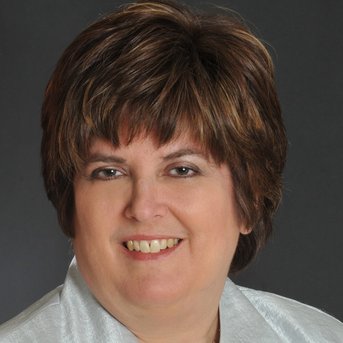 Joy Moskovic
Gestionnaire, Sensibilisation et mobilisation, Mobilisation numérique
Bureau du dirigeant principal de l’information
Secrétariat du Conseil du Trésor du Canada
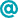 Joy.moskovic@tbs-sct.gc.ca
@joymosk
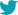 http://ca.linkedin.com/in/joymoskovic
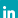 613-406-5801
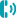 Ajoutez-moi comme collègue sur GCconnex ou GCcollab!
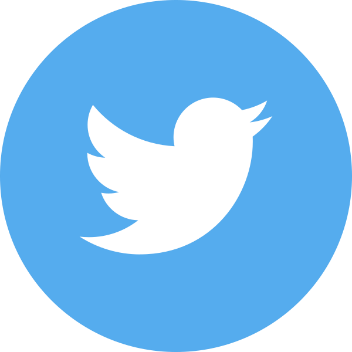 Suivez-nous sur Twitter@MobiNumérique, @GCcollab, @GCconnex, @Gcpédia.
24